SEMINAIRE SPLOTT DU14/10/2024Université Gustave EiffelLouise-Ella Desquith
Evaluation de la relation entre pratiques de déplacements liés aux achats et les émissions de CO2 , NOx et PM2.5 des ménages urbain, périurbain et ruraux français
Objectifs
Objectif général:
    -Faire le bilan environnemental des émissions liées aux déplacements d’achat des ménages

Objectifs spécifiques:
   -Estimer dans un contexte d’inégalité environnementales, dans quelles mesures les individus contribuent aux émissions de polluants locaux (NOx et PM2,5) et de CO2 liés aux transports lors de leurs déplacements liés aux achats

   -Identifier les facteurs qui expliquent les différences d’émission entre les ménages 
  -Examiner la relation entre le type de déplacement et les attributs personnels
Description des données et Méthodologie
Les données utilisées dans cette étude sont issues du projet Mobs (Mobilité des achats en ligne)financé par ANR .
La méthodologie d’enquête a été développée par LAET

Le projet vise à examiner à l’aide d’un questionnaire en ligne les impacts socio-économiques et environnementaux des pratiques de déplacement liés aux achats de biens effectués en ligne.

Les données ont été recueillies en 3 vagues: la première vague en 2023 et les deux autres vagues en 2024,
Description des données et Méthodologie
Deux types d’achats ont été définis:

1)les achats classiques 

2) les achats avec retrait ou livraison 

Ne sont pris en compte que les achats déjà récupérés  

Ne sont pas concerné les achats dématérialisés (billet de train, produits numériques).

Il a été également demandé aux individus de décrire le dernier achat effectué pour chaque type de marchandise réalisés lors des 30 derniers jours
Description des données et Méthodologie
Traitement des données 

Notre analyse ne porte que sur les émissions directes liées aux achats et aux déplacements des ménages (celle dont ils sont directement les émetteurs, excluant de facto les émissions liées aux livraisons réalisées par les transporteurs professionnels)

Au total, nous avons travaillé avec 2219 individus pour 7191 actes d’achat,

Les distances n’étaient pas disponible pour 9% des trajets liés aux achats classiques, 15% pour les achats avec livraison

Une méthode d’imputation multirobuste d’appariement de la moyenne prédictive a été appliquée pour résoudre le problème,

Nous avons ensuite calculé les émissions des individus: différents facteurs d’émissions ont été appliqués à l’intérieur des modes de transport selon la zone considérée
Description des données et Méthodologie
Différentes sources ont été utilisées pour obtenir les facteurs d’émissions comparables entre les modes pour chacun des trois polluants considérés :  ADEME( l’Agence française de l’énergie ), AIRPARIF (calculateur d’émission de l’agence locale de qualité de l’air) et HBEFA 4.2 
Tableau 1:Coefficient des émissions par mode
Description des données et Méthodologie
Ensuite, la méthode de l’analyse de la décomposition factorielle exacte a été appliquée sur les quintiles d’émissions pour estimer dans quelles mesures les individus contribuent aux émissions de polluants locaux(NOx et PM2.5 ) et de CO2  liés aux transports lors de leurs déplacements liés aux achats

Enfin nous réalisons des études économétriques afin de mettre en évidence les caractéristiques socioéconomiques et géographiques individuelles associées au fait d’appartenir aux émetteurs les plus importants,
Description des données et Méthodologie
La méthode de l’analyse de la décomposition factorielle exacte
Nous utilisons la méthode de l’analyse de la décomposition exacte qui utilise l’indice de division moyenne logarithmique: Log-Mean-Divisia (LMDI)

La méthode de décomposition (LMDI) développée par Ang(2004,2005)  a été élaborée à l’origine pour comprendre les composantes sous-jacentes à l’évolution des émissions de CO2 dans le temps,

Elle a été appliquée à des séries temporelles agrégées au niveau national ou régional,(par exemple,Mahony,2013,Bigo,2019)

Dans notre étude, nous cherchons plutôt à comprendre les facteurs qui sous-tendent les différences d’émissions entre les groupes d’individus à un moment donné
Description des données et Méthodologie
Bien que des décompositions de LMDI aient été appliquées à des données transversales, la méthode a été adapté pour la première fois à l’analyse de microdonnées individuelles par Leroutier et Quirion,(2022),dans l’analyse de la contribution individuelle des polluants locaux et des émissions de  CO2 dans le contexte de la mobilité quotidienne en région parisienne

Notre étude s’inscrit dans la même démarche que celle de Leroutier et Quirion,(2022), cependant, nous l’appliquons dans le contexte de la mobilité liée aux achats des individus au niveau nationale

Nous considérons que 3 facteurs  clés déterminent les modèles de mobilité qui sous-tendent les principales émissions: la distance, la part modale et l’intensité des émissions par mode,
Description des données et Méthodologie
Description des données et Méthodologie
Compte tenu de cette structure multiplicative, nous pouvons utiliser l’indice LMDI pour décomposer les différences d’émissions en différence de distance, de choix modal et d’intensité des émissions

Nous regroupons les individus par quintile d’émission et calculons dans quelles mesure chacune de ces trois composantes explique la différence d’émissions observée entre un individu de référence du quintile moyen(ici l'individu de référence du quintile 3 par exemple) et des individus de référence des quintiles 1,2,4 et 5
Synthèse des résultats et interprétations
Tableau 2: Statistiques descriptives
Synthèse des résultats et interprétations
Tableau 3 : Statistiques descriptives en fonction de la zone
Synthèse des résultats et interprétations
Dans quelle mesure les contributions aux émissions sont-elles inégales ?

Figure1.Courbe de  Lorenz pour les contributions au niveau individuel.
Synthèse des résultats et interprétations
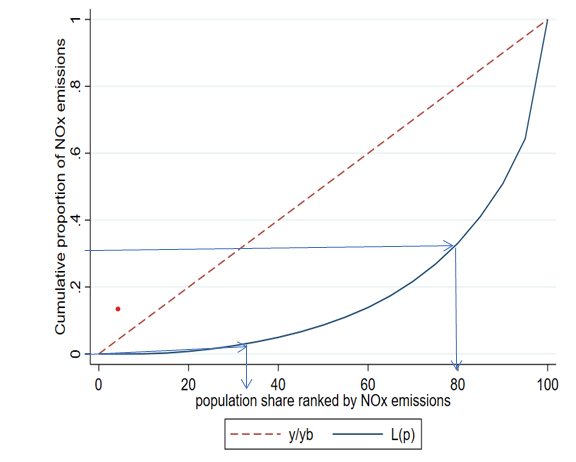 Synthèse des résultats et interprétations
Synthèse des résultats et interprétations
La figure 1 illustre les grandes inégalités dans les émissions au niveau individuel à l’aide de la courbe de Lorenz : pour les déplacements effectués, les 20% d’émetteurs de NOx les plus importants contribuent à 69% des émissions de NOx, les 48% intermédiaire contribuent à 31% et les 32%  d’émetteurs les plus faibles ont une contribution nulle (figure1)
Tableau 4
Synthèse des résultats et interprétations
Synthèse des résultats et interprétations
Note : ces graphiques montrent, pour chaque polluant les différences d’émissions entre les individus de référence des quintiles 1, 2,4 et 5 et l’individu de référence  du quintile 3 (longueur totale des barres), décomposée en différence de distance totale parcourue, de parts modales et d’intensité d’émissions d’un mode donné.
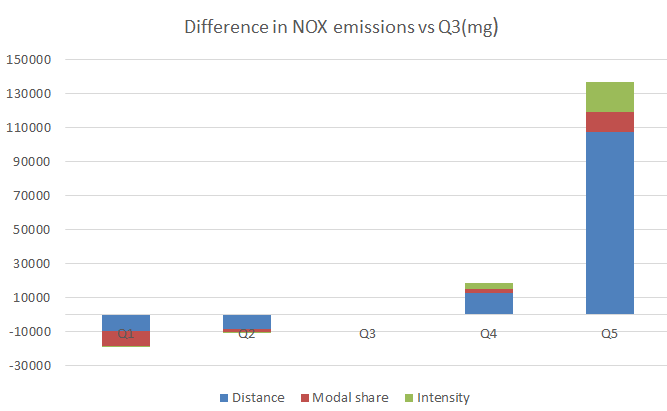 Synthèse des résultats et interprétations
De manière générale, les polluants contribuent de manière différente à expliquer la différence entre Q5 et Q3,
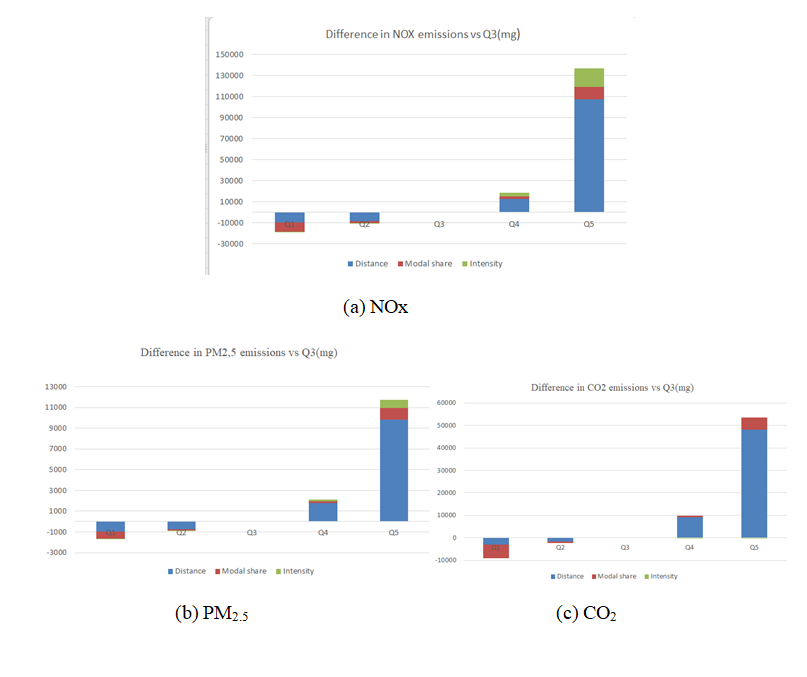 Synthèse des résultats et interprétations
Tableau 5 : Décomposition de LMDI sur les émissions de NOx au niveau individuel
Synthèse des résultats et interprétations
Tableau 6 : Composantes de Kaya élargies par quintile d’émissions de NOx
Synthèse des résultats et interprétations
Tableau 7: Décomposition de LMDI sur les émissions de CO2 au niveau individuel
Synthèse des résultats et interprétations
Par exemple, pour les NOx, la différence d’intensité d’émission contribuent à hauteur de 22%, les différences de distance à hauteur de 70% et les différences de la part modale à hauteur de 9%. 

Pour donner une idée des différences, les individus du quintile supérieur Q5 de NOx parcourent en moyenne 254km contre 51km pour ceux du quintile moyen Q3. Ils se déplacent en voiture sur 80% de cette distance contre 84% pour Q3 et ont des trajets en voiture émettant 552mg/km contre 424mg/km pour Q3 (voir tableau 4).

En revanche pour les émissions de CO2,  la distance et la part modale sont plus importantes: elles expliquent  89%  les différence de la distance entre Q5 et Q3, les différences de la part modale en expliquent 12% tandis que la différence d’intensité d’émission n’en explique que 0.7% (voir tableau 6).
Synthèse des résultats et interprétations
En résumé, les 20% d’émetteurs de NOx les plus importants sont des individus qui combinent de longues distances, une part modale élevée de la voiture et des voitures plus polluantes, tandis que les 20% d’émetteurs de CO2 les plus importants combinent de longues distance et une part modale élevée de la voiture, mais ont des voitures qui ne sont que faiblement émettrice de CO2 que la voiture moyenne.

Les composantes distance, choix modal et l’intensité ne sont bien sûr pas indépendante l’une de l’autre : le coefficient de corrélation entre la distance et la part modale de la voiture et taxi est de 0.3 et 0.12 respectivement et la composante intensité des émissions n’est par définition calculée que pour les modes ayant une part modale strictement positive. 

Cependant, à condition d’avoir une part modale positive de la voiture, l’intensité des émissions de ces trajets est à peine corrélée à la distance et à la part modale. Etant donné cette absence de corrélation, différents groupes de personne peuvent être affecté par des politique visant à accroitre la densité urbaine ou visant à réduire une part modale de la voiture. Cela justifie d’étudier séparément la corrélation entre les caractéristiques socio-économique et la distance, le choix modal et l’intensité des émissions
Synthèse des résultats et interprétations
QUI EMET DE LA POLLUTION ?

Nous étudions les caractéristiques socioéconomiques et démographiques individuelles associé aux émissions en deux étapes : tout d’abord, nous examinons pour chaque polluant les caractéristiques associées au fait d’être un émetteur principal, que nous définissons comme étant dans le quintile supérieur (20%) de la distribution des émissions. 

La raison d’examiner ce résultat discret-être l’un des principaux émetteurs-plutôt que la variable des émissions continues est double :

 Premièrement, les émissions sont à queue large et l’hypothèse de normalité des résidus est susceptible d’être violée dans le cadre d’un modèle linéaire standard (M. Leroutier et P.Quirion,2022). 

D’autre part, le nombre élevé de zéro rend difficile une transformation logarithmique de la variable d’émission (Bellégo et al, 2021).
Synthèse des résultats et interprétations
Deuxièmement, il semble plus pertinent de se concentrer sur les grands émetteurs d’un point de vue politique, car ce groupe est plus susceptible de supporter le coût des politiques qui rendent les émissions plus couteuses et de s’y opposer (M. Leroutier et P.Quirion,2022).
Synthèse des résultats et interprétations
Tableau 10 : Effets marginaux moyens pour les 20% d'émetteurs les plus importants - tous les individus
Notes : Erreurs standard regroupées au niveau du ménage entre parenthèses* p < 0.05, ∗∗ p < 0.01, ∗∗∗ p < 0.001
Synthèse des résultats et interprétations
Nous faisons 2 observations:
Premièrement, la plupart des effets marginaux sont d’une ampleur à peu près  proche pour les trois polluants et seuls quelques-uns d’entre eux ont des directions opposées. Cela est logique étant donné la forte corrélation entre le fait d’être un grand émetteur de NOx , PM2.5 et de CO2.

Notre deuxième observation concerne le type de caractéristique associée aux émissions les plus élevées. 
Vivre dans les zones à faible densité, avoir un emploi, être une femme et avoir une taille de ménage élevée sont associés à une probabilité plus élevée d’être l’un des principaux émetteurs. 

Vivre dans une zone à forte densité, avoir un revenu élevé, être un homme, inactif sont associés à une probabilité plus faible d’être l’un des principaux émetteurs. 

La corrélation négative entre les revenus élevé et les polluants peut s’expliquer par le fait que les ménages plus riches ont la capacité de s’acheter des voitures moins polluantes
Le fait d’appartenir à la catégorie des personnes à faible revenu est associé à des émissions élevées pour le Nox: les voitures des ménages les plus pauvres sont plus anciennes, un attribut positivement corrélé aux intensité d’émission (leroutier, et Quirion,2022)
Synthèse des résultats et interprétations
D’autres régressions sont en cours
Dans la seconde partie, nous chercherons à comprendre le rôle de la distance, du choix modal et de l’intensité des émissions dans la médiation de l’association entre caractéristiques individuelles et les émissions. 

Nous effectuerons des régressions distinctes pour examiner la relation entre caractéristique individuelles, la distance, le choix modale (tel qu’appréhendé par la probabilité d’utiliser une voiture au moins une fois au cours des 30 derniers jours) et l’intensité des émissions (telle qu’appréhendé par l’intensité moyenne des émissions des trajets en voiture effectués au cours des 30 derniers jours)
Merci pour votre attention!
Synthèse des résultats et interprétations
Annexe
Tableau 6 : Composantes de Kaya élargies par quintile d’émissions de CO2
Annexe
Tableau 8 : Composantes de Kaya élargies par quintile d’émissions de PM2.5
Annexe
Tableau 9 : Décomposition de LMDI sur les émissions de PM2.5 au niveau individuel
Méthodologie
Méthodologie
Méthodologie